Monday 6th July 2020
Story planning
Today we are goingto be planning a newhelping story based on ‘The Elves and The Shoemaker’.
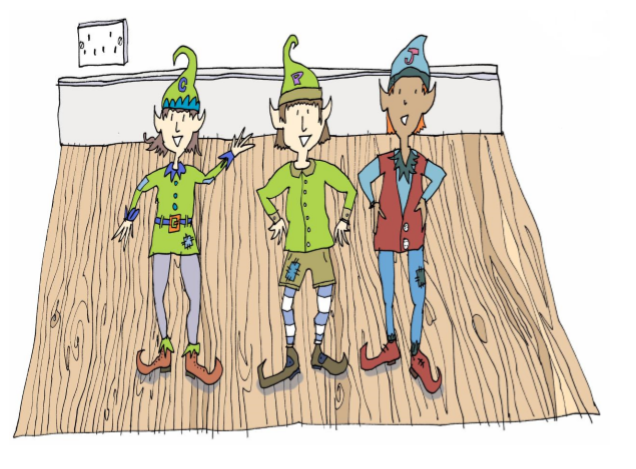 Clary, Jaz and Pepper have lots of 
Friends all over the world who like to
Help people too.
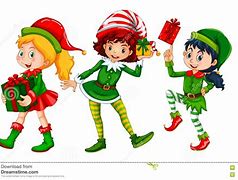 Holly, Jolly and Merryall help Father Christmas in the North Pole.
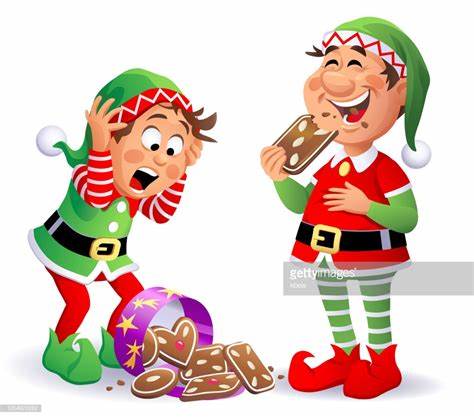 Cookie and Cupcake
help Mr and Mrs Pie
at the bakery.
We are going to createnew characters.
First, who could our magical 
Characters help and what could they
help them to do?

Could they be:
Bakers?      Teachers?      Carpenters?

Toy makers?   Chefs?
Who are your magicalcharacters?
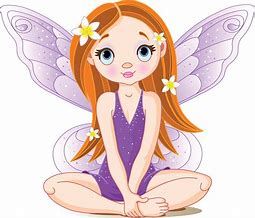 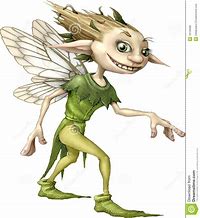 Are your magical characters:

Elves?  Pixies?  Fairies? Gnomes?

What are their names? Are their names
linked to who they are helping – Like 
Cookie and Cupcake?
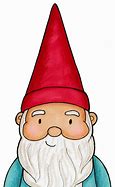 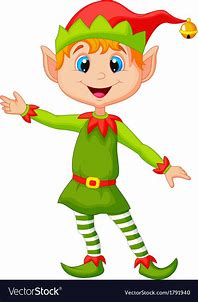 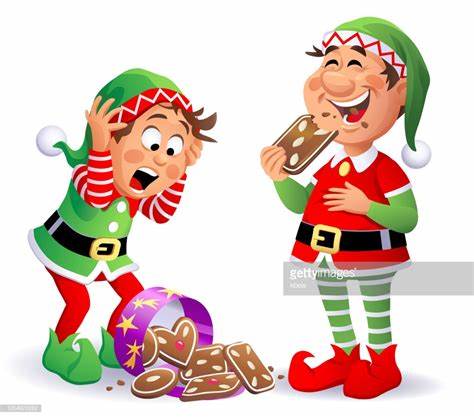 Now that you have your characters, use the story mountain to help you plan what is going to happen.
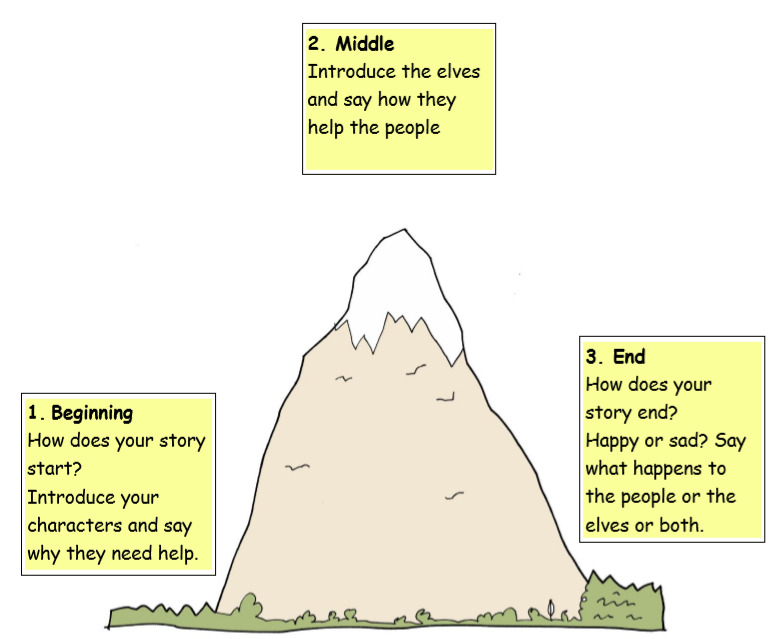